Что надо знать о СПИДе ?
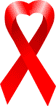 Самое ценное у человека – это жизнь
Здоров будешь -  всего добудешь.  3доровье дороже денег.
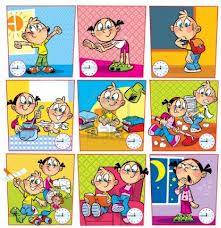 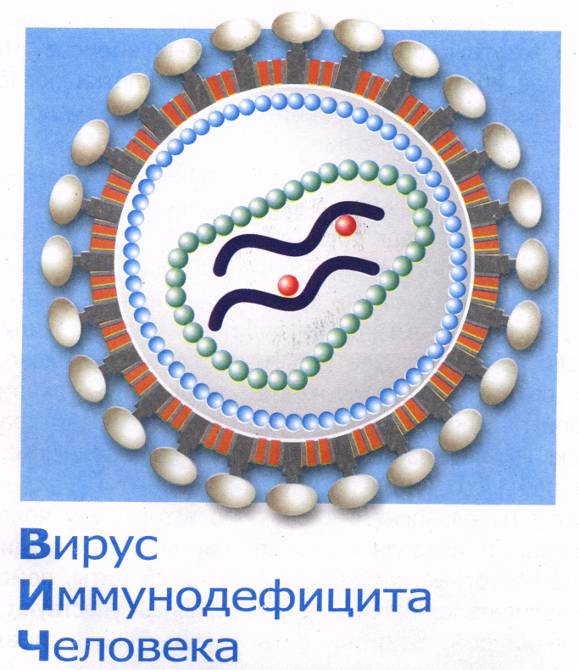 ВИЧ - что такое? Кто такой?
ВИЧ – вирус
иммунодефицита
 человека
Так под электронным микроскопом выглядят клетки крови
Симптомы при ВИЧ
повышение температуры; 

лихорадка;

грибковые заболевания кожи; 
обильное ночное потоотделение
Заражение через кровь при употреблении наркотиков
Важно     не касаться крови другого человека!
Запомните!ВИЧ-инфекция не передаётся:через воздух,при чихании и кашле,в транспорте,при пожатии руки,при пользовании общими школьными предметами,в бассейне
Символ борьбы со СПИДом -Красная ленточка - это символ осознания людьми важности проблемы СПИДа, это символ памяти о сотнях тысяч людей, унесенных этой жестокой болезнью.
Символ нашего сострадания, поддержки и надежды на будущее без СПИДа
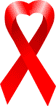 ВЫВОДЫ
ВИЧ/СПИД – это опасное и смертельное заболевание;

 ВИЧ/СПИД распространяется с большой скоростью из-за нашего незнания, неведения, невежества;

 Но, ВИЧ/СПИД можно остановить, если объединить наши усилия в борьбе против смертельного ВИЧ/СПИДа.
Будьте здоровы!
Берегите себя и своих близких !
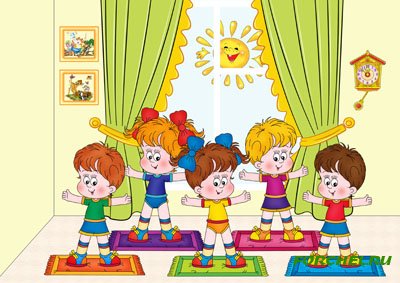